ПРОГНОЗИРУЕМЫЙ РИСК  (МОДЕЛЬ) ПОДТОПЛЕНИЯ
Г. ГОРЯЧИЙ КЛЮЧ МО Г. ГОРЯЧИЙ КЛЮЧ КРАСНОДАРСКОГО КРАЯ
(НА 08.01-09.01.2024)
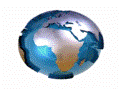 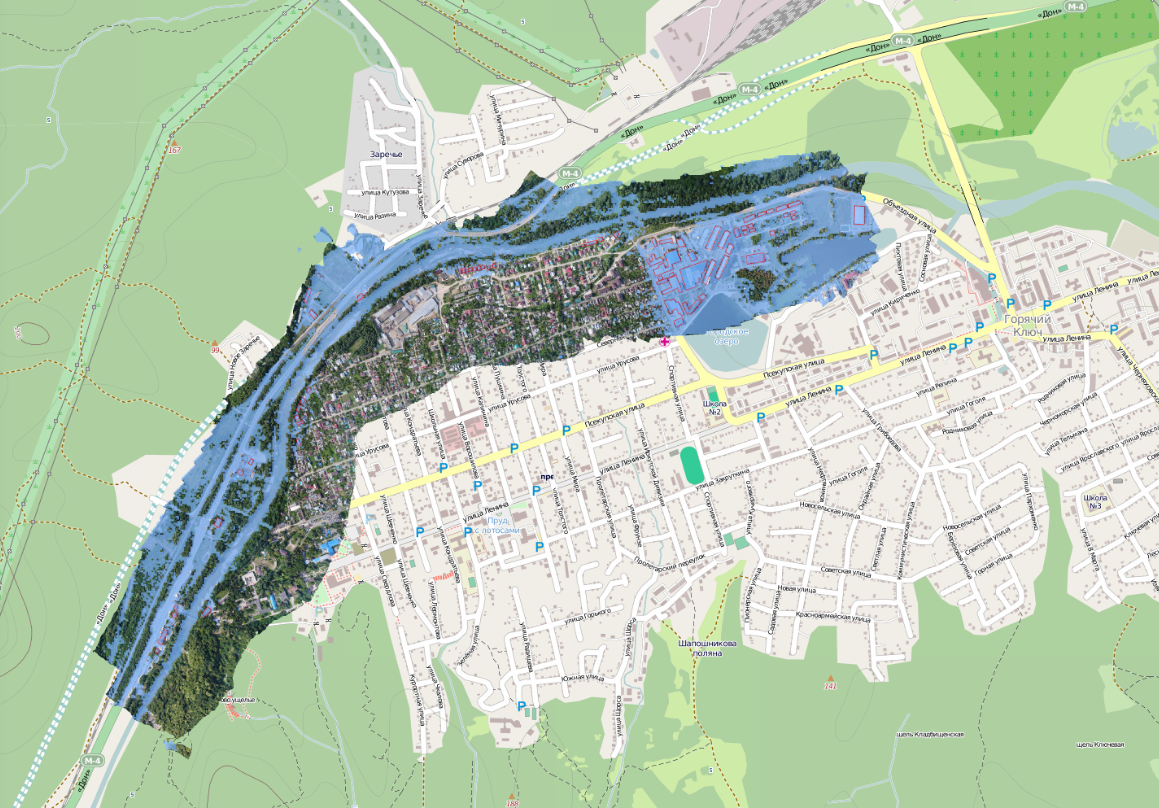 Прогноз метеопараметров
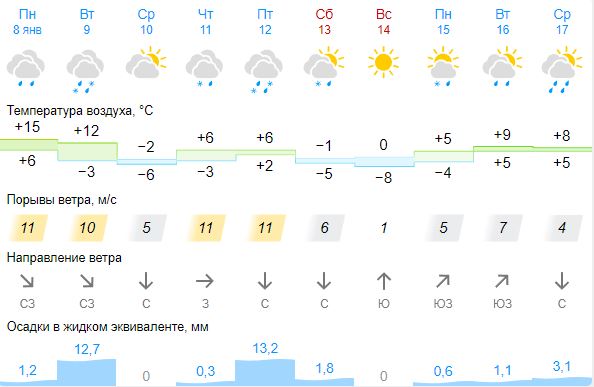 г. Горячий ключ
Карта высот
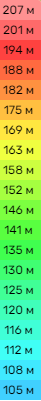 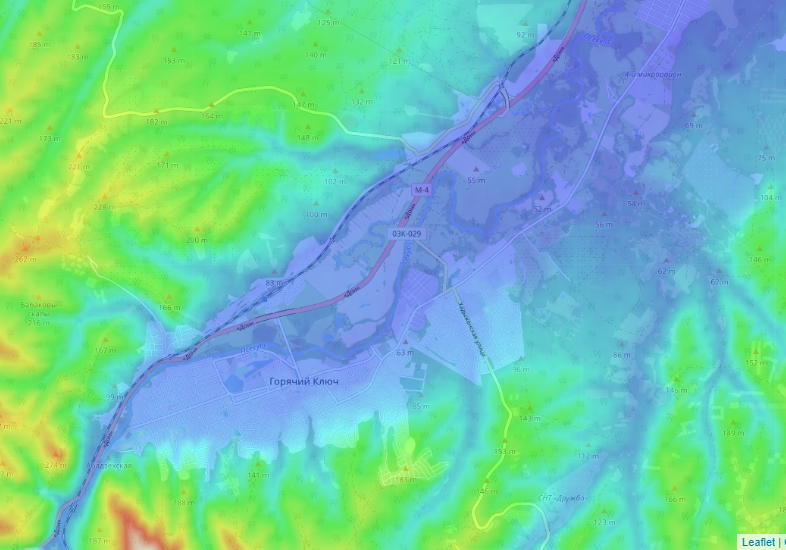 р. Псекупс
г. Горячий Ключ
При уровне 60,324 м прогнозируется подтопление 5  приусадебных участков, 1 участка дороги
Условные обозначения
населенный пункт
Курджиново
- гидропост
- подтоплено
- прогнозируется подтопление
- зона подтопления
- подтопленные автодороги
- подтопленные ж/д пути
ГУ МЧС России по Краснодарскому краю 
АРМ № 7 
15:00 08.01.2023 
Исп. А.Ю. Годлевская
Тел. 3220-5507
ПРОГНОЗИРУЕМЫЙ РИСК  (МОДЕЛЬ) ПОДТОПЛЕНИЯ
СЕВЕРСКОГО РАЙОНА КРАСНОДАРСКОГО КРАЯ
(НА 08.01-09.01.2024)
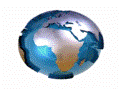 Прогноз метеопараметров
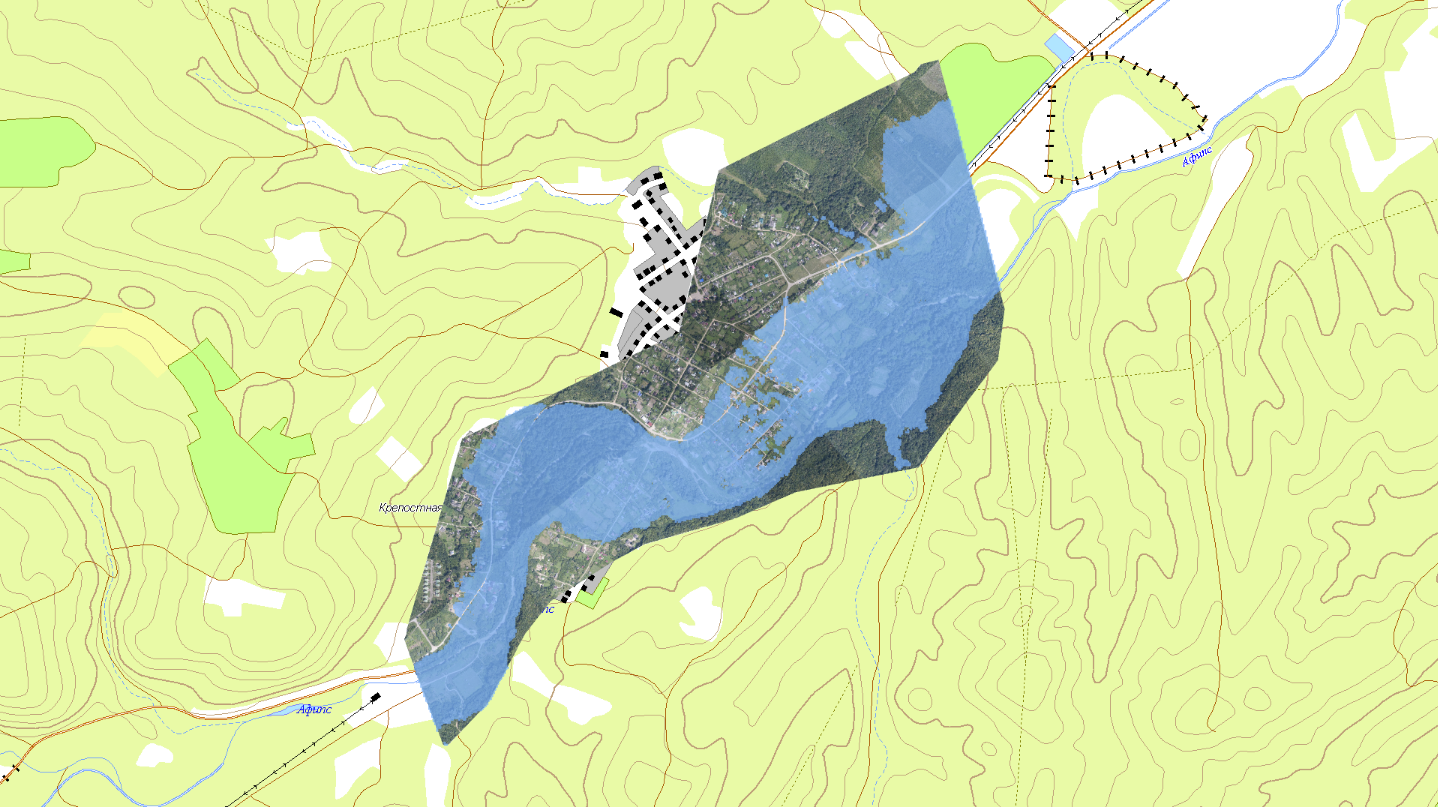 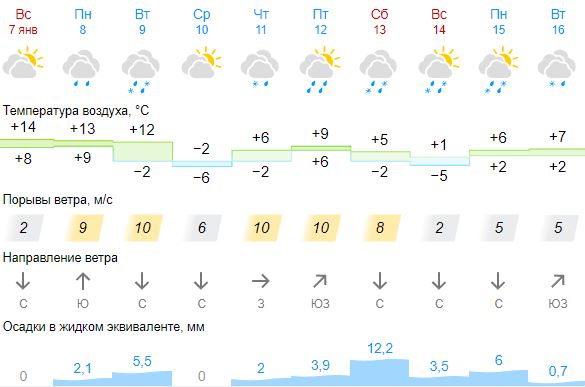 Карта высот
ст. Крепостная
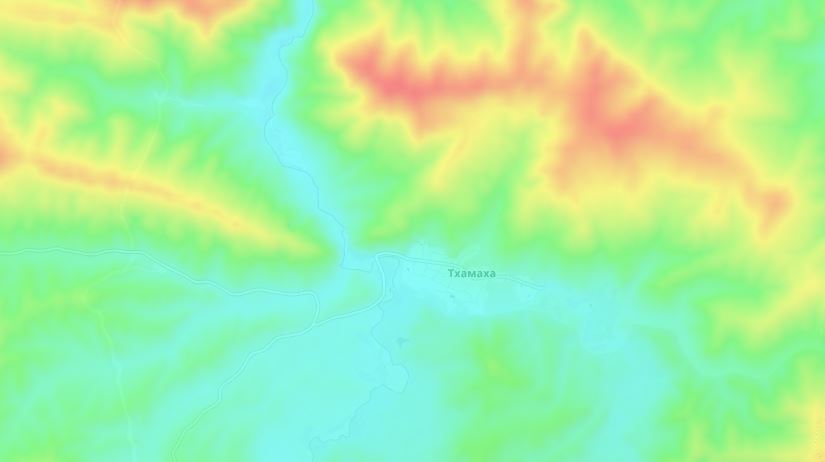 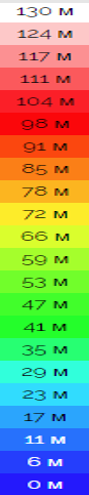 ст. Крепостная
Условные обозначения
р. Афипс
населенный пункт
ст. Крепостная
- гидропост
- подтоплено
- прогнозируется подтопление
- зона подтопления
- подтопленные автодороги
- подтопленные ж/д пути
При уровне 61,80 м прогнозируется подтопление 4 приусадебных участков.
ГУ МЧС России по Краснодарскому краю
АРМ № 7
15:00 08.01.2024 
Исп. А.Ю. Годлевская
Тел. 3220-5507
ПРОГНОЗИРУЕМЫЙ РИСК  (МОДЕЛЬ) ПОДТОПЛЕНИЯ
СЕВЕРСКОГО РАЙОНА КРАСНОДАРСКОГО КРАЯ
(НА 08.01-09.01.2024)
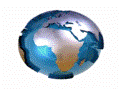 Прогноз метеопараметров
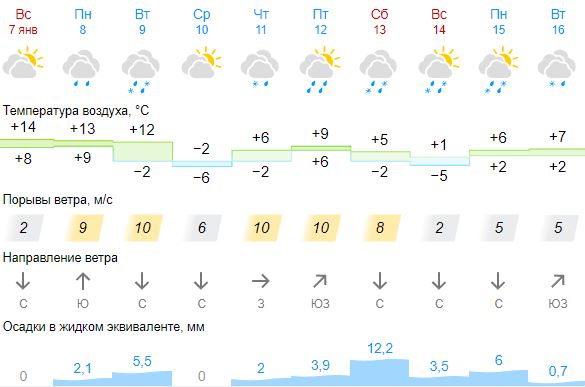 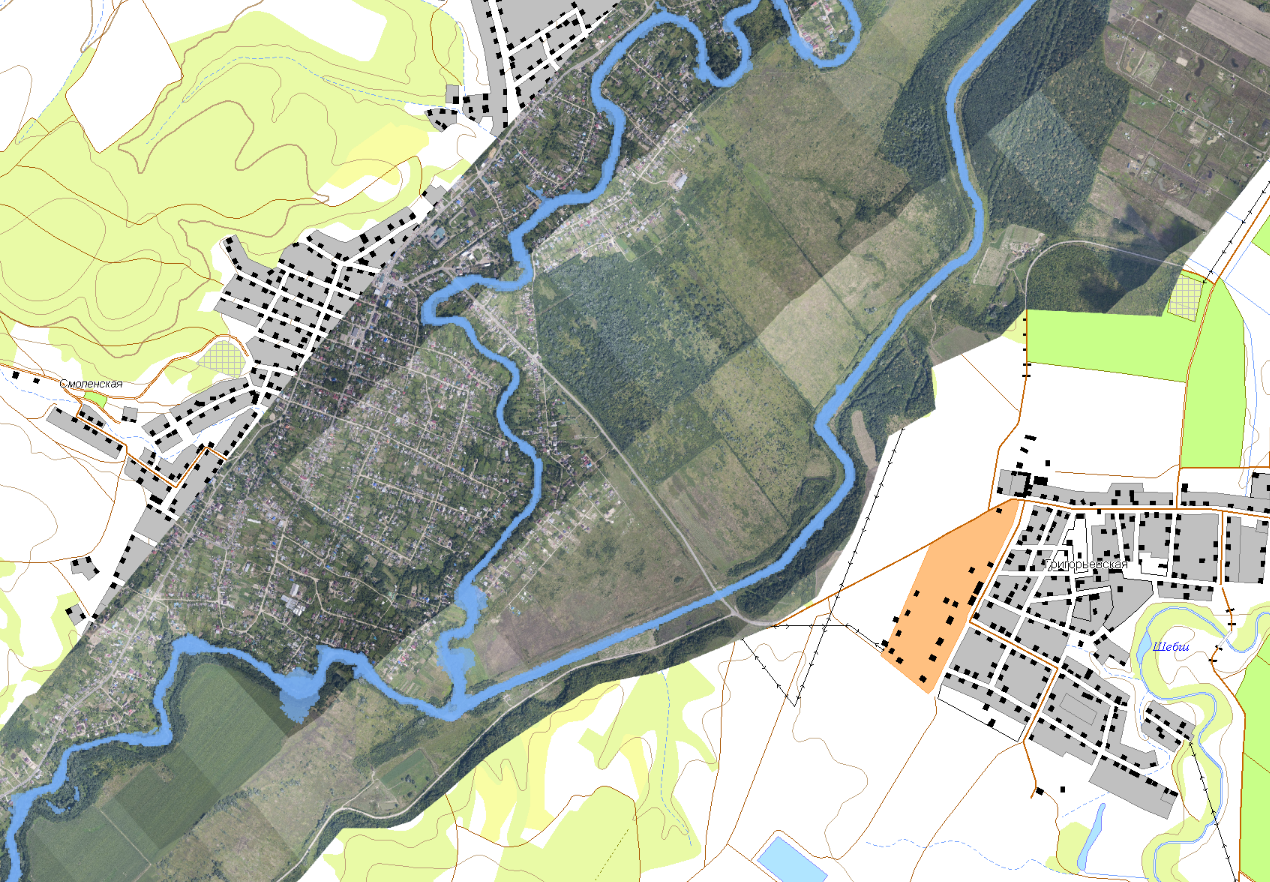 ст. Смоленская
Карта высот
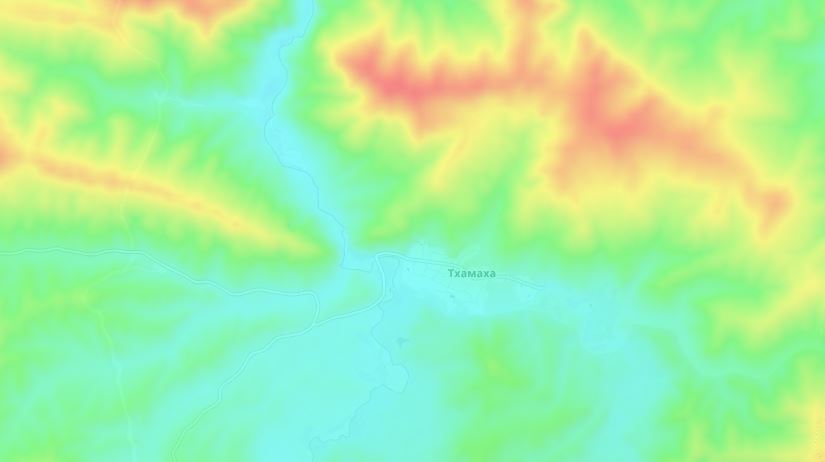 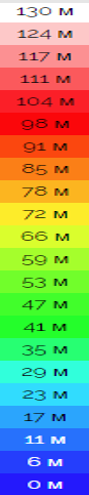 ст. Смоленская
Условные обозначения
населенный пункт
Курджиново
- гидропост
- подтоплено
- прогнозируется подтопление
- зона подтопления
- подтопленные автодороги
При уровне 59,712 м прогнозируется подтопление 1 автомобильного моста.
- подтопленные ж/д пути
р. Афипс
- подтопленные мосты
ГУ МЧС России по Краснодарскому краю
АРМ № 7
15:00 08.01.2024 
Исп. А.Ю. Годлевская
Тел. 3220-5507